Mrežni servis
Weebly
Kako započeti koristiti servis Weebly?
1.Korak: 
Upiši u tražilicu: Education Weebly
Ili upiši URL adresu:  https://education.weebly.com/
Zatim se treba registrirati,
  otvorit će se prikaz kao na slici: 




Zašto koristiti edukacijsku verziju?
Zato što nemamo 16 godina da bi mogli koristiti punu verziju.
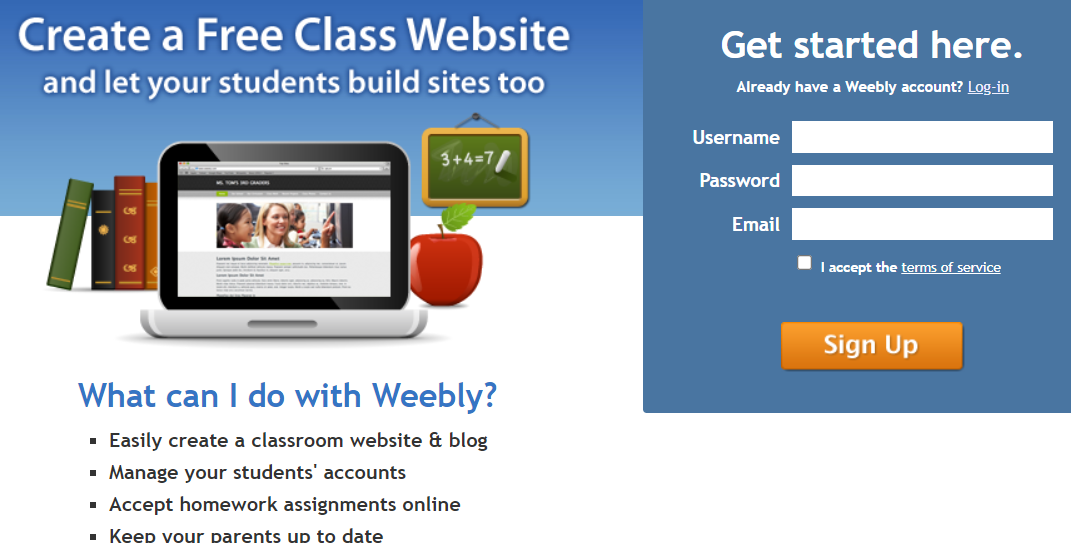 2. Korak: a) Popunite podatke (desni prozor)
c) Zatim kliknite na Sign up
b) Prihvatite uvjete pružanja usluge stavljanjem kvačice ispred.
3. Korak (može se i preskočiti)
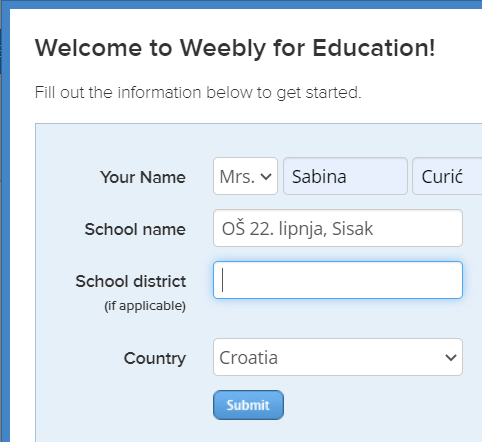 Treba unijeti:
svoje ime (Mr.= gdin., Mrs.=gđa)
ime škole 
te zemlju (Croatia)
Što nakon registracije?
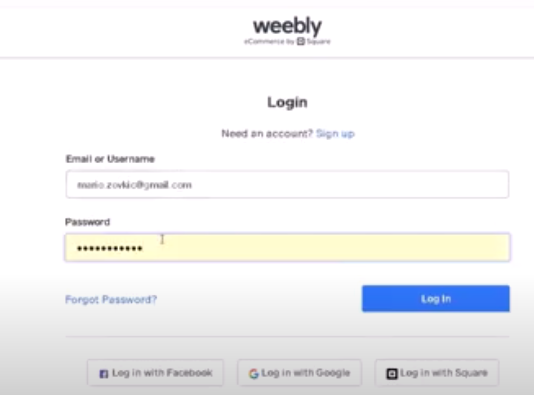 1. Korak: Prijaviti se
unosom svojih podataka:
E-mail adresa
Lozinka (koju ste si odabrali)
Klik na gumb Log in
Što će nam se ponuditi?(To preskočiti)
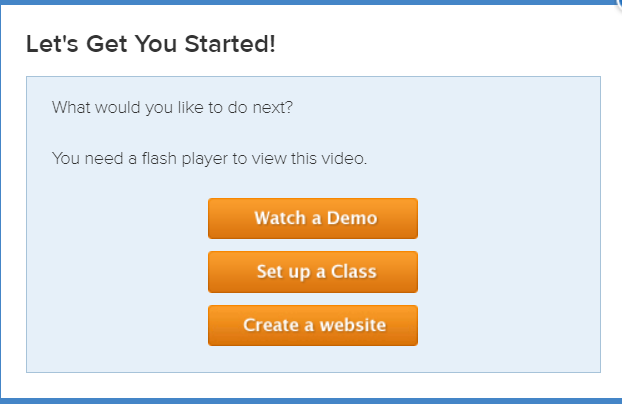 Prijevod: 
Pogledaj demo(za gledanje videa potreban je Flasch Player)
Dodaj razred
Izradi stranicu
Što nakon prijave?
Nakon što smo se prijavili pojavit će nam se sučelje Weeblya
  (koje je vrlo jednostavno)

Zatim je potrebno kliknutina  ADD SITE
        (= dodaj stranicu)

Nakon toga ponudit će se 
razni predlošci
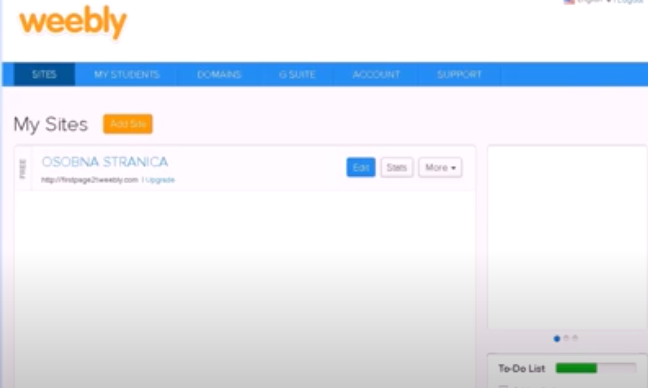 Odaberi temu (Choose theme)
Treba odabrati neki izgled (template) koji nam se sviđa.
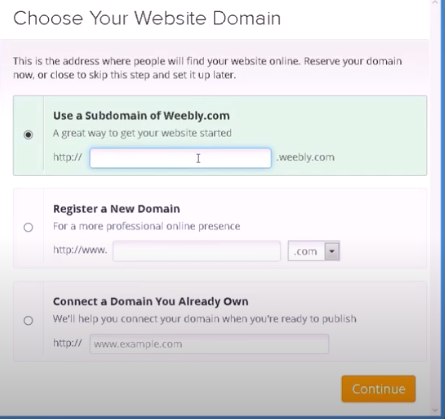 Odaberi 1. opciju
Za tu stranicu možemo: 
1. koristiti poddomenu Weeblya (ove stranice)
2. registrirati novu domenu
3. ili spojiti domenu (koju već imate) sa ovom stranicom
Upišite u prazno polje
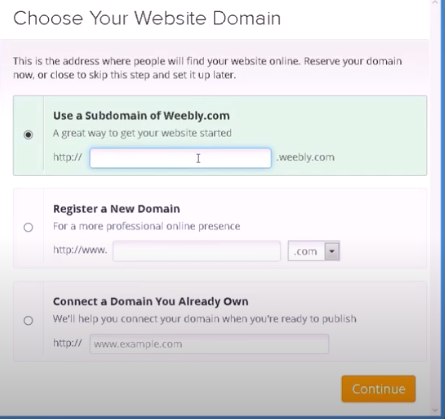 npr.:
svoje ime i prezime
kao markomarkovic

ili neki drugi naziv
(ovdje je za primjer            otvoriprozor)


te kliknite na gumb CONTINUE
markomarkovic
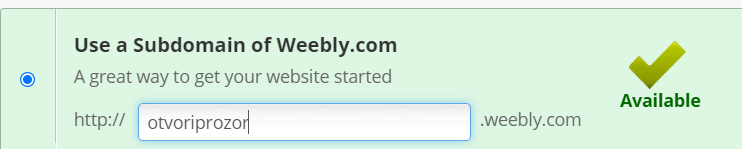 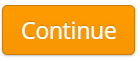 Promijenite naslov stranice
npr. u OSOBNA STRANICA ( umjesto My Site)
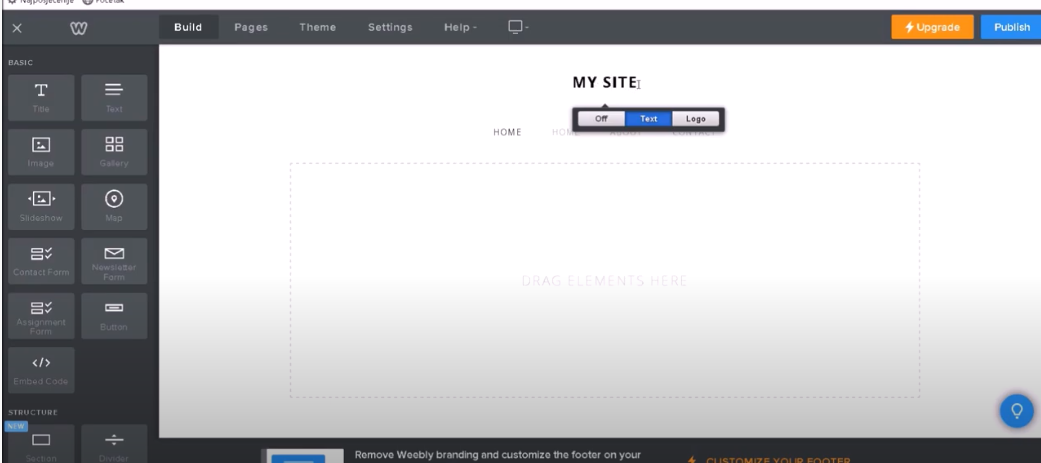 Dodavanje različitih elemenata na stranicu
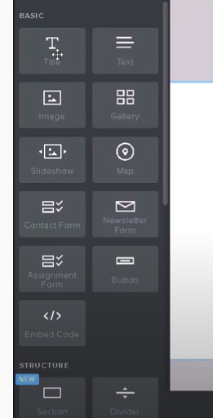 S lijeve strane ponuđeni su različiti elementi koje treba „dovući”(npr. Tekst, audiozapise, videozapise, slike … )

VAŽNO!
     Treba paziti na autorska prava, tj. smijemo li objaviti      fotografiju ili videozapis s YouTube-a.
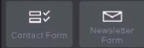 Tekst 		   Galerija 	                Audiozapisi 

									. . . . . 

	Slika  		     Videozapisi	              Link na YouTube
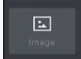 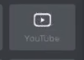 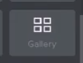 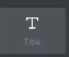 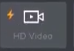 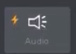 U podstranici KONTAK možete …
… ubacite li element KONTAKT FORM(da Vas netko može kontaktirati e-mailom)



Dobit ćete ovakav prikaz   →
   (da korisnik stranice samo popuni      ponuđeni obrazac:
      ime., prezime, e-mail adresu,       komentar i treba kliknuti       na gumb SUBMIT)
   (U vaš poštanski sandučić stići će elektronička     pošta (mail) od korisnika stranice.)
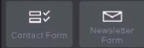 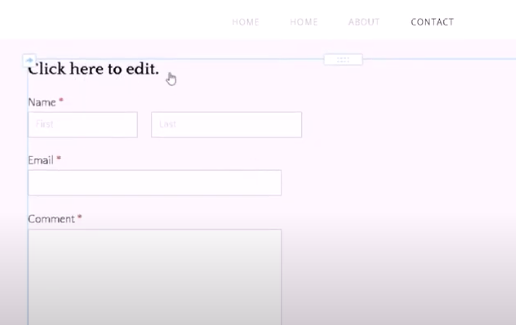 Objava
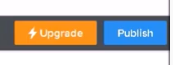 Nakon što uredimo stranicu potrebnoje kliknuti na gumb PUBLISH
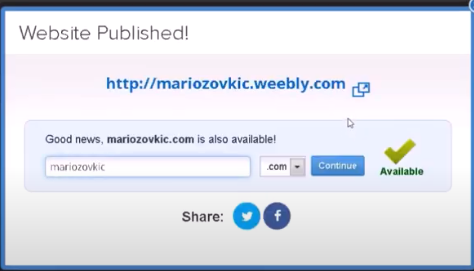 xxxxxxxxxxxxx
xxxxxxxxxx
xxxxxxxxxxxx
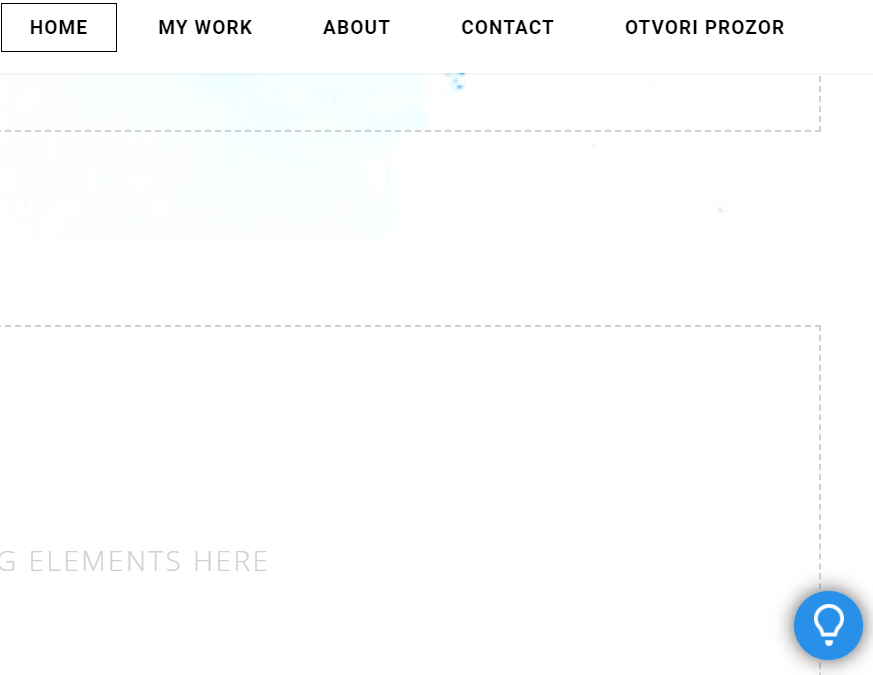 Još malo o Weebly-u
Kliknite na žaruljicu i dobit ćete upute:
Otvara se ovakav prikaz(nakon klika na žaruljicu dobivate upute za rad):
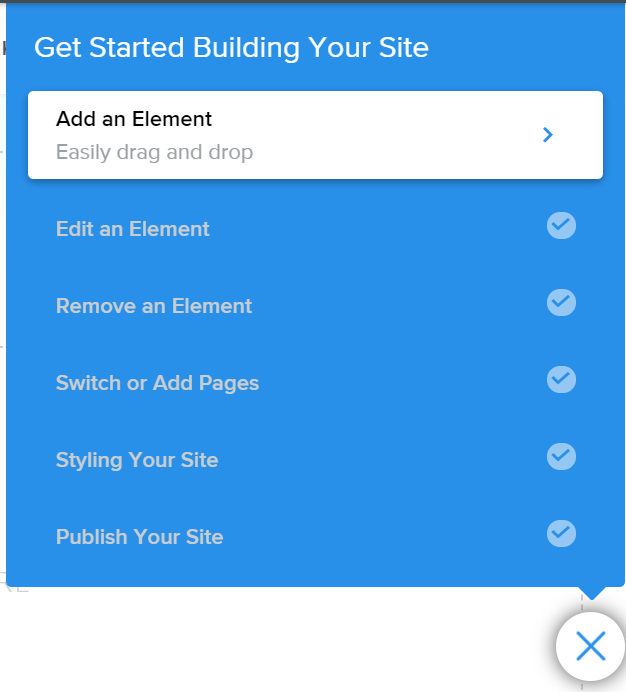 Izaberite što želite da vam se prikaže:

Započnite s izradom vaše web stranice
Dodaj element
Uređivanje elementa
Ukloni element
Prebacivanje ili dodavanje stranice
Oblikovanje vaše web stranice
Objava vaše web stranice
Hvala na pažnji!
To su bile najosnovnije mogućnosti!
Vaš zadatak je dalje istražujete sami!